MARKETING MANAGEMENT
UNIT –IV
MARKET Segmentation
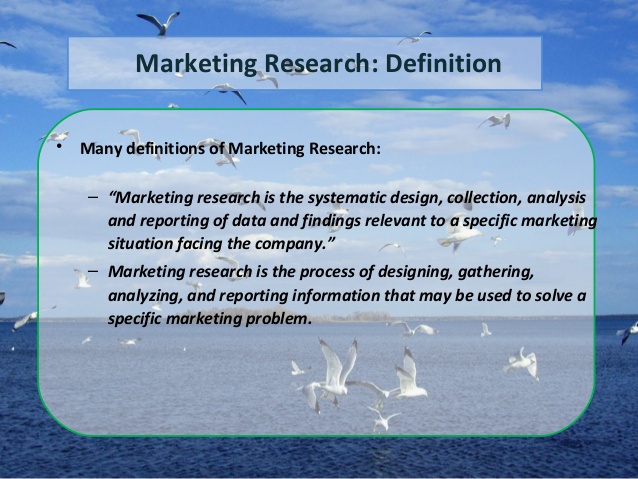 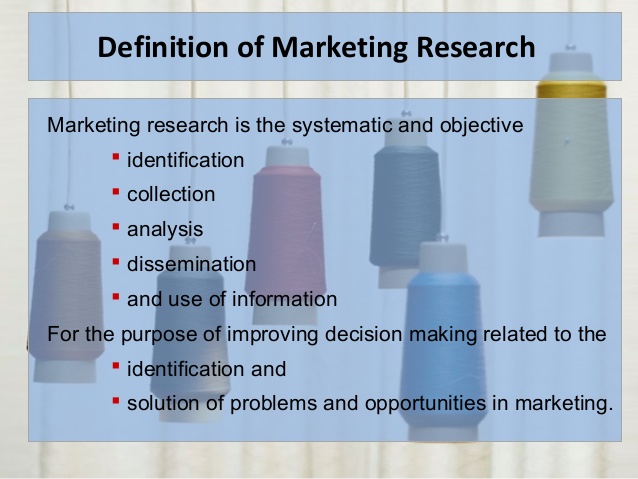 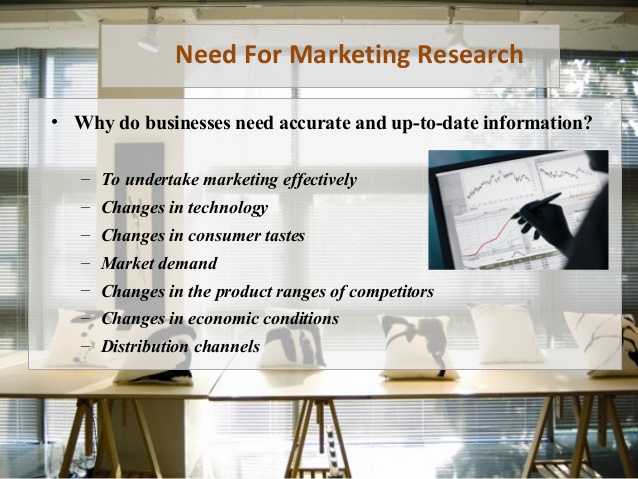 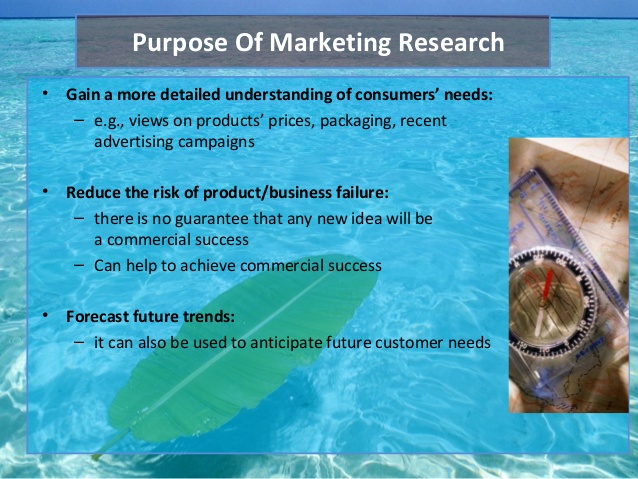 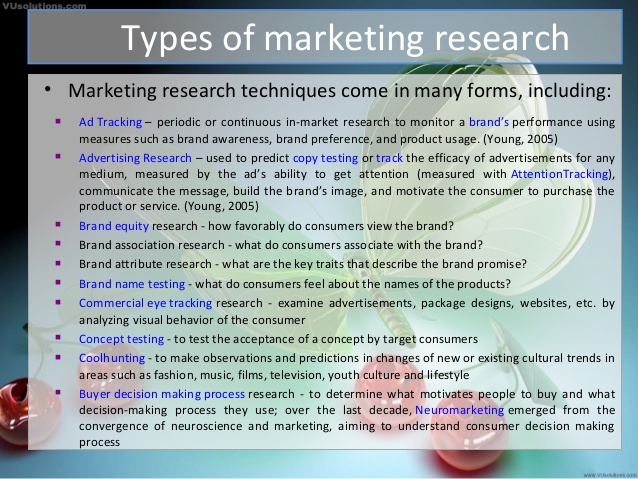 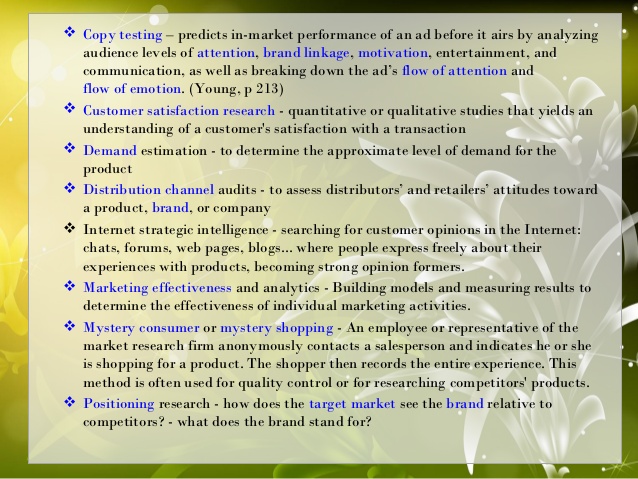 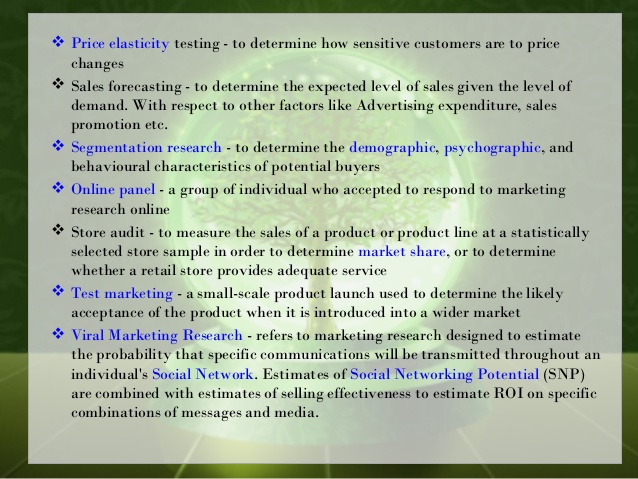 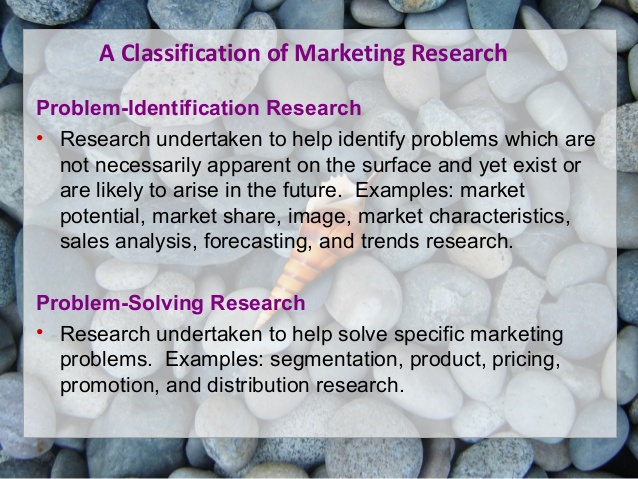 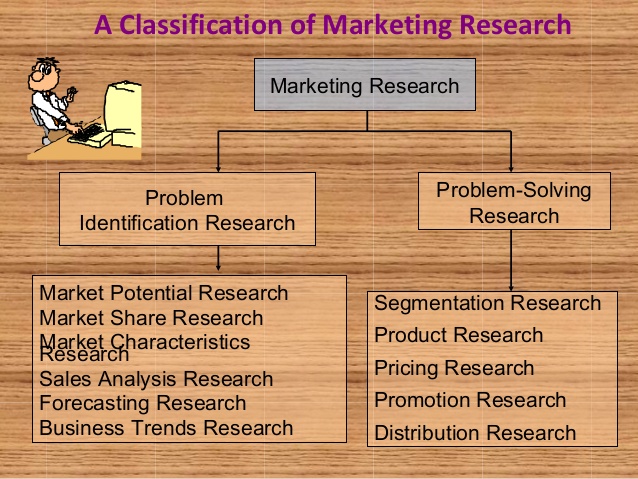 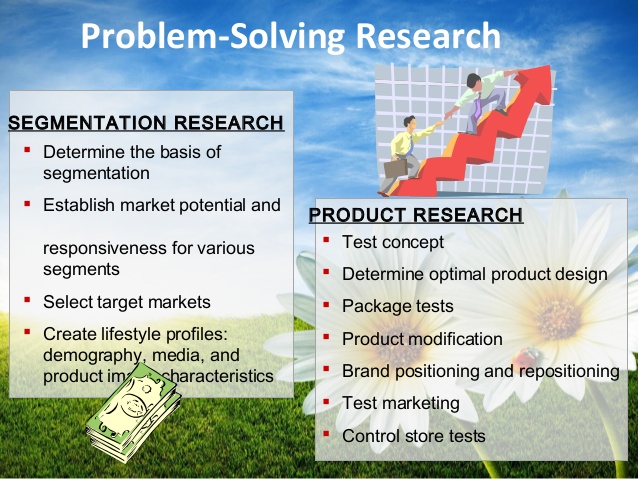 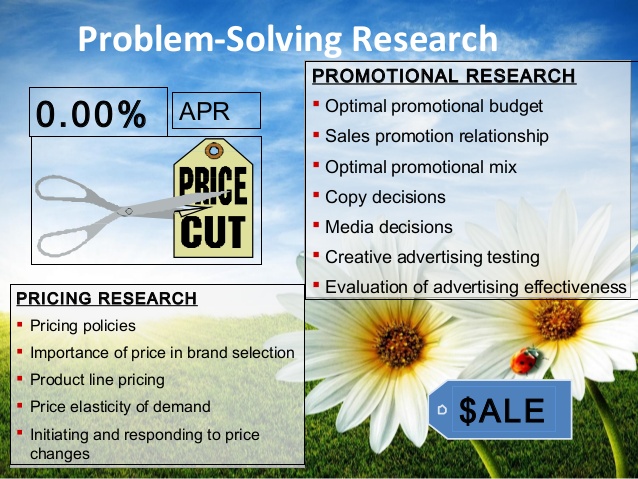 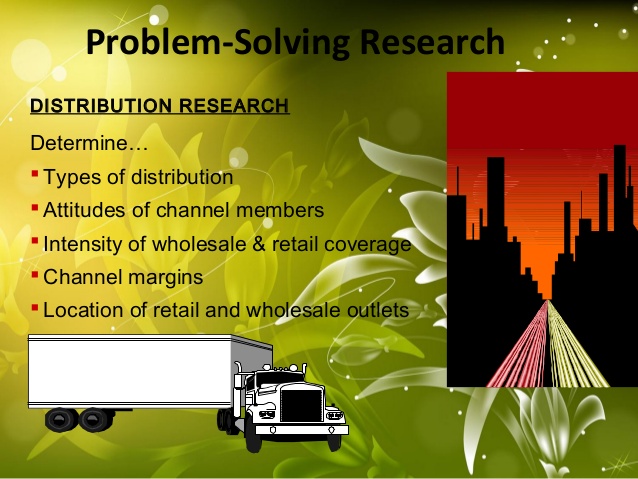 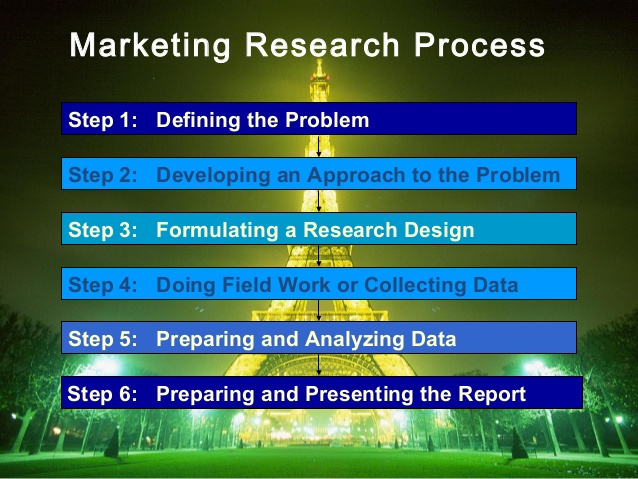 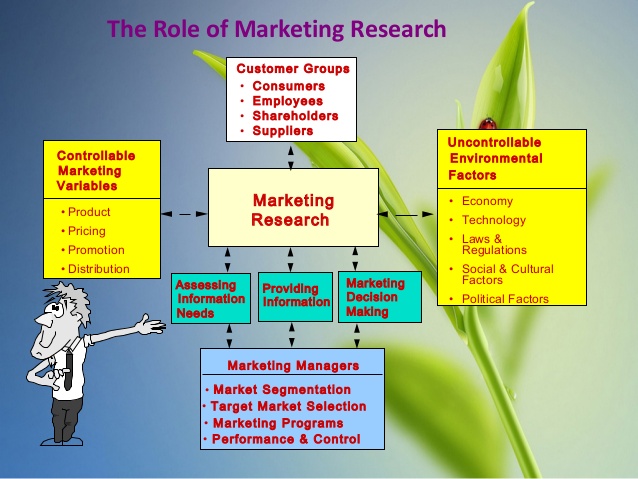 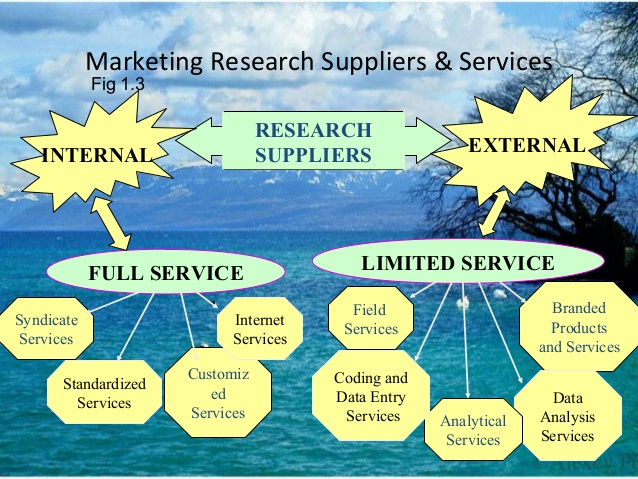 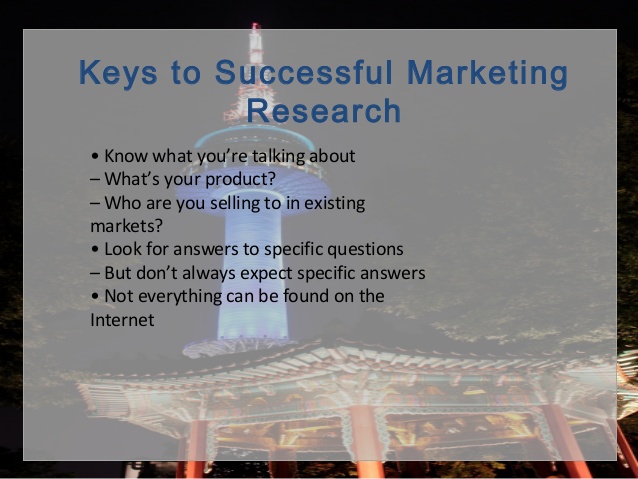 THANK YOU